Razred:  I 3 – Tehničari  elektroenergetike

Praktična nastava (online)
Nastavna jedinica: Univerzalni mjerni instrument

Predmetni profesori:
Aleksandar Milić      mail:     aleksandar.milic.tspupin@gmail.com
Radovan Stakić       mail:      radestakic@gmail.com
Napomena:
Korišćenje univerzalnog mjernog instrumenta i vježbanje mjerenja otpora, jačine struje i napona teško je realizovati online.  Zato, dok se ne steknu uslovi za prktično vježbanje i mjerenje, prođite kroz ovaj materijal  i osnovne stvari  zapišite u svoje dnevnike (sveske) praktične nastave. 
Obavezno proradite  sva 4 primjera u dnevnike (sveske) praktične nastave! Sve zapisano slikajte, slike stavite u jedan fajl i fajl pošaljite na mail predmetnom profesoru najkasnije do petka 02.04.2021. godine do 21h.
Ako imate neka pitanja, nejasnoće, sugestije, predloge, pišite na gore navedene mejl adrese.
1
Univerzalni mjerni instrument (UNUMJER, MULTIMETAR)
Ko god se bavi elektrotehnikom, mora često mjeriti struju, napon, otpor  i dr. (bilo da vrši  održavanje, servisiranje, kontrolu  ispravnosti elektro opreme i uređaja i sl.). 


AMPERMETAR – za mjerenje jačine električne struje  - I(A)     
VOLTMETAR – za mjerenje napona – U(V)
OMMETAR – za mjerenje el. otpornosti –R(Ω)

Često je nepraktično nositi (koristiti) više instrumenata, pa je  napravljen jedan instrument kojim su obuhvaćena sva ova mjerenja (po sistemu 3 u 1       )  - univerzalni mjerni instrument (UNIMJER ili MULTIMETAR). 
Normalno, električni mjerni  instrumenti pored struje, napona i otpora, mogu mjeriti i druge električne veličine, npr. snagu, frekvenciju, kapacitet, pojačanje tranzistora, ispravnost diode i sl.

Ovi instrumenti mogu da budu:
Analogni instrument  - instrument sa kazaljkom
Digitalni instrument  - rezultat  se ispisuje brojevima na LCD displeju 

Svi ovi instrumenti imaju područja (preklopnike) za mjerenje:
Jednosmjernih i naizmjeničnih struja 
Jednosmjernih i naizmjeničnih napona
Mjerenje otpora
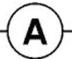 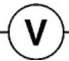 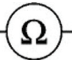 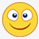 2
Analogni instrument  - instrument sa kazaljkom
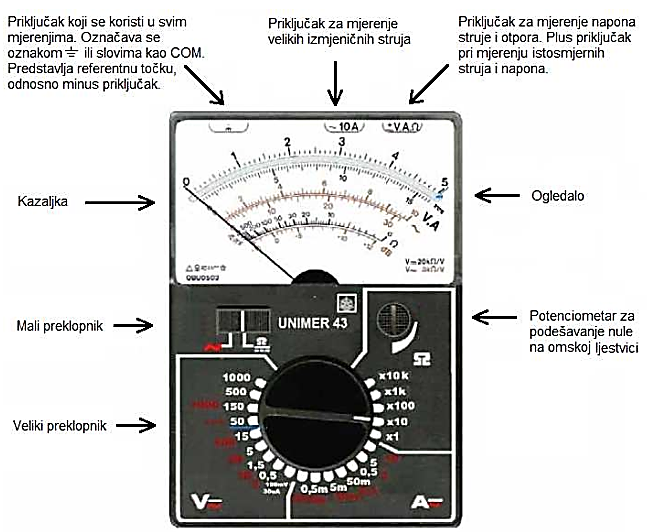 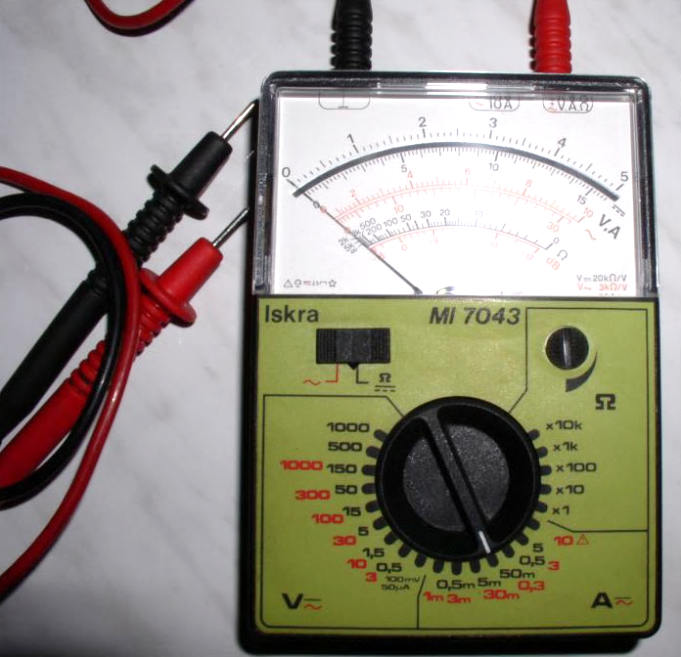 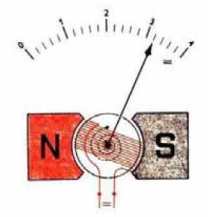 Kod analognih instrumenata kazaljka pokazuje pozitivnu vrijednost (skreće u desnu stranu), a ako se radi o negativnoj vrijednosti, kazaljka ide u kontra stranu (“zakucava”), što znači da je pogrešna orjentacija i da treba okrenuti mjerne kablove.
3
Digitalni instrument  - instrument sa LCD displejom
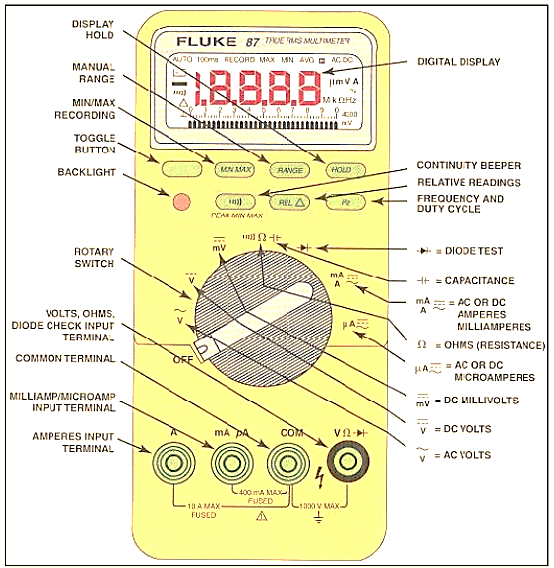 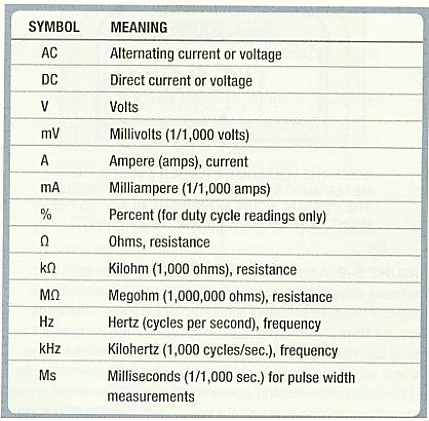 Neke skraćenice i veličine koje multimetri mogu da mjere.
Tipični digitalni multimetar:  Crni mjerni kabl se nalazi u COM priključku, a crveni treba da bude u priključku VΩ, osim kada se mjeri struja u A ili mA µA.
4
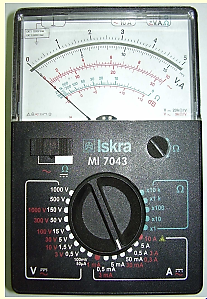 Primjer: Analogni instrument
Može da služi kao ampermetar, voltmetar ili ommetar.
PAŽNJA!!!
Prije upotrebe instrumenta potrebno je podesiti koji signal mjerimo – naizmjenični  (AC) ili jednosmerni (DC).
U zavisnosti od režima rada, očitavanje se vrši na različitim skalama:
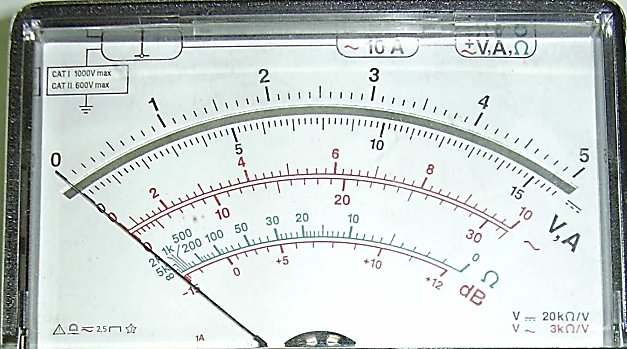 PAŽNJA!!!
Biranje opsega i vrste mjerenja (napon, struja, otpor) vrši se prebacivanjem preklopnika u odgovarajući položaj.
Priključci se nalaze na vrhu instrumenta:
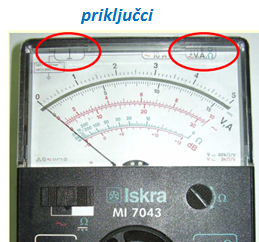 Uvjek izabrati veći opseg od očekivanog, pa smanjivati !!!
PAŽNJA!!!
Voditi računa koji su priključci za koju vrstu mjerenja (napon, struja, 
otpor i dr.).
5
Primjeri nekih oznaka na instrumentu
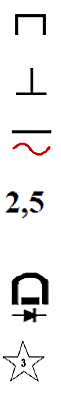 Instrument je predviđen za rad u vodoravnom položaju. Ako se postavi pod uglom ili  u uspravni položaj pokazivanje instrumenta neće biti tačno.
Instrument predviđen za rad u uspravnom položaju, montiraju  se npr. na radne stolove.
Instrument može da mjeri i jednosmjerne i nazmjenične veličine.
Klasa točnosti (preciznost, tačnost), odnosno maksimalna procentualna greška koju pravi instrument pri punom skretanju kazaljke. 
Najčešće klase točnosti su: 0,1 - 0,2 - 0,5 – 1 - 1,5 - 2,5 - 5.
Instrument sa obrtnim kalemom i ugrađenim ispravljačem sa diodama.
Simbol dielektrične čvrstoće. Ispitni napon 3 kV.
Instrument ugrađen u radni sto
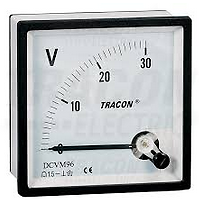 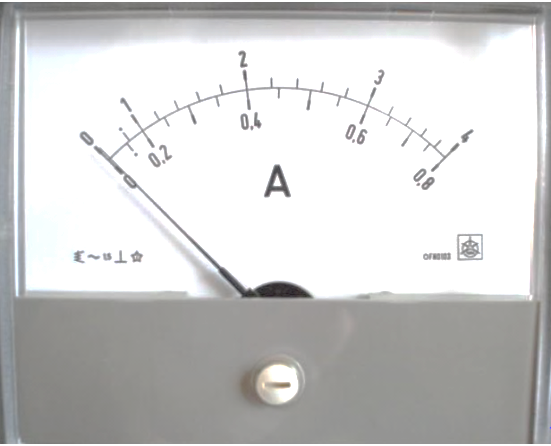 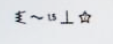 6
Ampermetar
Ampermetar se povezuje redno sa potrošačem (R)!!!
Izabrati da li se mjeri jednosmjerna (DC) ili naizmjenična struja (AC)
Preklopnik postaviti u prvu veću vrijednost od očekivane struje koja se mjeri, a ako ne znamo očekivanu struju, onda preklopnik postaviti na maximalnu vrijednost, pa smanjivati
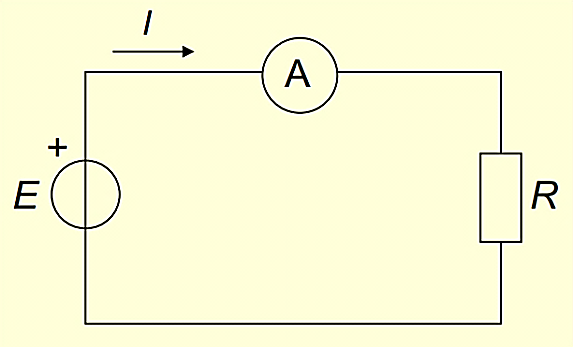 Ampermetar se povezuje redno 
sa potrošačem R:
priključci
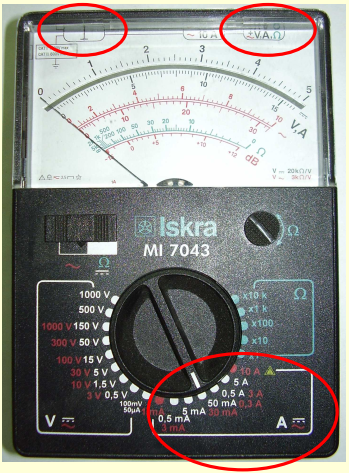 Očitavanje izmjerene vrijednosti vrši se na jednoj od skala u 
zavisnosti od prirode signala i odabranog opsega.       Vrijednost jednog podeoka dobija se iz formule:Ki  = Imax /αmax    [A/pod]
gde je:Imax   - odabrani strujni opsegαmax  - maksimalno skretanje kazaljke instrumenta
Mjerena vrijednost dobija se iz formule:  
Im = Ki · αi = (Imax /αmax)·αi  

gde je:Im – vrijednost struje koja se mjeriαi – skretanje kazaljke ampermetra u podeocima
preklopnik
7
Primjer 1:
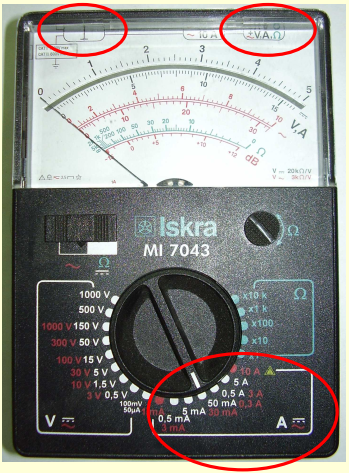 Imax  = 50mA   (odabrani strujni opseg)
αmax  = 5   (maksimalno skretanje kazaljke)
αi  = 3,5   (skretanje kazaljke u podeocima)
                  plava strelica
Vrijednost jednog podeoka dobija se iz formule:Ki  = Imax /αmax    [A/pod]
Ki  = 50mA /5 = 10mA
Izmjerena vrijednost dobija se iz formule:  
Im = Ki · αi = 10mA · 3,5 = 35mA
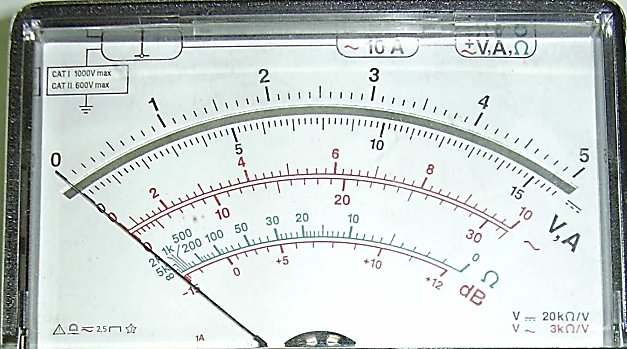 8
Voltmetar
Voltmetar se povezuje paralelno sa potrošačem (R)!!!
Izabrati da li se mjeri jednosmjerni (DC) ili naizmjenični napon (AC)
Preklopnik postaviti u prvu veću vrijednost od očekivanog napona koji se mjeri, a ako ne znamo očekivani napon, onda preklopnik postaviti na maximalnu vrijednost, pa smanjivati
Voltmetar se povezuje 
paralelno sa potrošačem R:
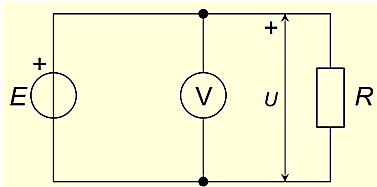 priključci
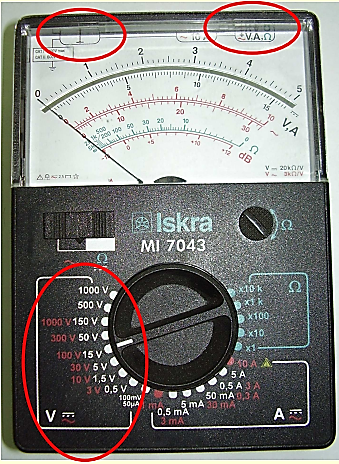 Očitavanje izmjerene vrijednosti vrši se na jednoj od skala u 
zavisnosti od prirode signala i odabranog opsega.       Vrijednost jednog podeoka dobija se iz formule:KU  = Umax /αmax    [V/pod]
gde je:Umax  - odabrani naponski opsegαmax  - maksimalno skretanje kazaljke instrumenta
Mjerena vrijednost dobija se iz formule:  
Um = KU · αU = (Umax /αmax)·αU  

gde je:Um – vrijednost napona koji se mjeriαu – skretanje kazaljke voltmetra u podeocima
preklopnik
9
Primjer 2:   Mjerimo napon manji od 15V
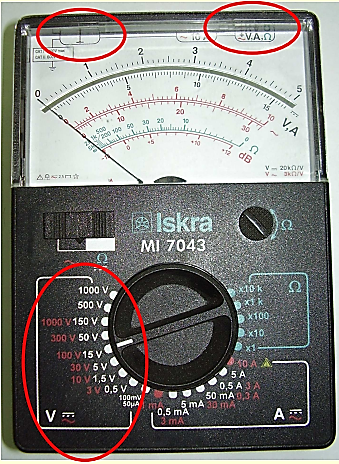 Umax  = 15 V   (odabrani naponski opseg)
αmax  = 15   (maksimalno skretanje kazaljke)
αU  = 12   (skretanje kazaljke u podeocima)
                  plava strelica
Vrijednost jednog podeoka dobija se iz formule:KU  = Umax /αmax    [V/pod]
Ki  = 15V /15 = 1V
Izmjerena vrijednost dobija se iz formule:  
Um = KU · αU = 1V · 12 = 12V
Primjer 3: Mjerimo napon manji od 150V
Samo preklopnik prebacimo na opseg 150V
Umax  = 150 V   (odabrani naponski opseg)
αmax  = 15   (maksimalno skretanje kazaljke)
αU  = 12   (skretanje kazaljke u podeocima)
Izmjerena vrijednost bi bila:  
Um = KU · αU = 10V · 12 = 120V
Vrijednost jednog podeoka bi bila:KU  = Umax /αmax    [V/pod]
Ki  = 150V /15 = 10V
10
Ommetar
PAŽNJA:  NE SMIJE TEĆI STRUJA KROZ OTPORNIK ČIJI OTPOR MJERIMO!
Za mjerenje otpora instrument mora imati bateriju (za mjerenje napona i struje analogni instrument ne mora imati bateriju)
Preklopnik postaviti za mjerenje otpora
Prije mjerenja mjerne sonde instrumenta kratko spojiti, kazaljka treba da pokazuje 0 Ω. 
      Ako ne pokazuje, treba podenciometrom podesiti kazaljku na nulu.
Skala je obrnuta ( 0 Ω – na desnoj strani;  ∞Ω – na lijevoj strani)
Preklopnik postaviti na opseg tako da kazaljka skreće otprilike između 1/2 i 2/3 skale (tada je najtačnije očitavanje).
Povezivanje:
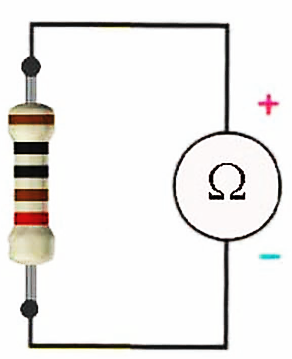 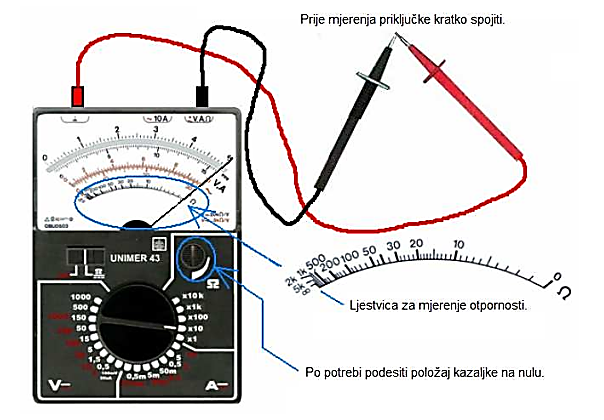 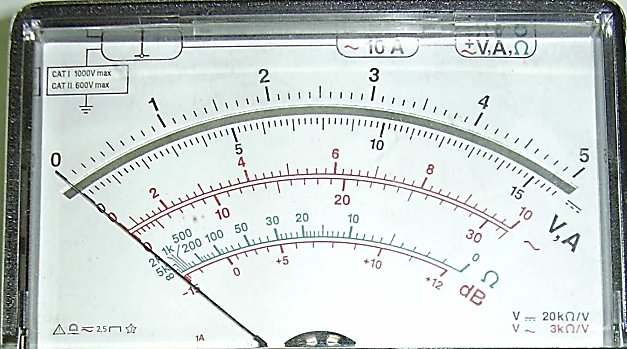 Gleda se omska skala
11
Primjer 4:   Mjerenje otpora
Mjerenje otpora od 180Ω na različitim položajima preklopnika
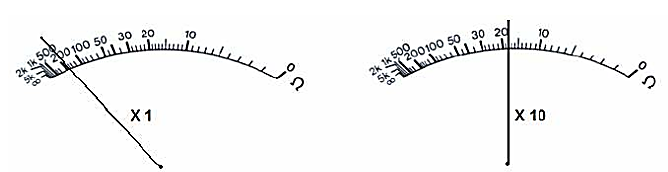 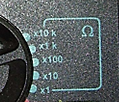 ≈18  x 10 ≈ 180 Ω
≈200  x 1 ≈ 200 Ω
Najtačnije očitavanje
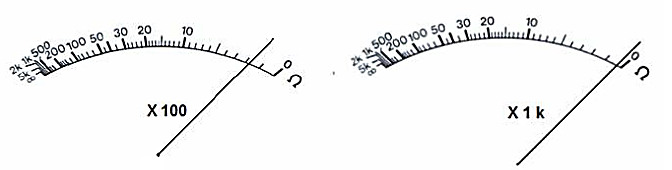 preklopnik
≈1,9  x 100 ≈ 190 Ω
≈0,2  x 1k≈ 0,2kΩ
Vrijednost  otpora = Očitani broj podeoka (pokazivanje kazaljke)   X  Opseg (preklopnik)
12
Digitalni instrument  - instrument sa LCD displejom
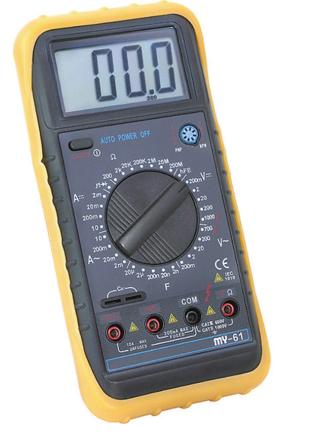 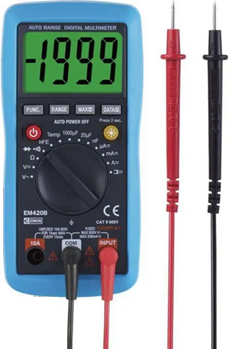 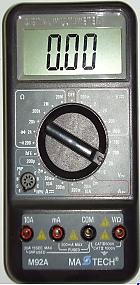 Preklopnikom izabrati električnu veličinu koju mjerimo (napon, struja, otpor...)
Voditi računa koji su priključci za koje mjerenje, da ne stavimo mjerne sonde u pogrešne priključke. 
Uvjek izabrati veći opseg od očekivanog, pa smanjivati !!!
Kada se na displeju pojavi “1”  ili “0L” (Overload - prekoračenje), treba odabrati veće mjerno područje (npr. voltmetar će pokazati “0L”  ako se mjeri napon od 150V, a instrument podešen da očita napon najviše do 20V).
Kod digitalnih instrumenata za negativnu vrijednost  DC veličina na displeju se ispred broja ispisuje znak “-” (MINUS). Ako mjerimo naizmjeničnu veličinu nemamo znak MINUS.
13